Today – April 16th
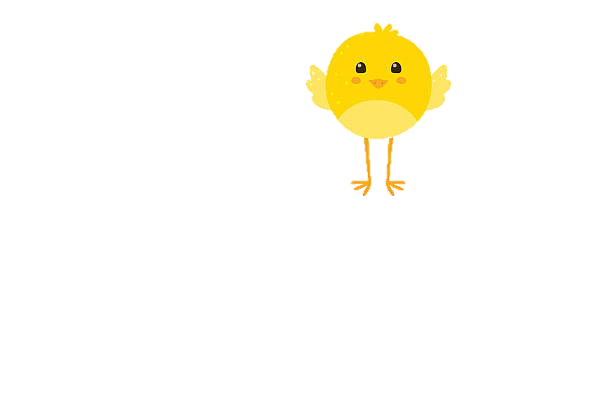 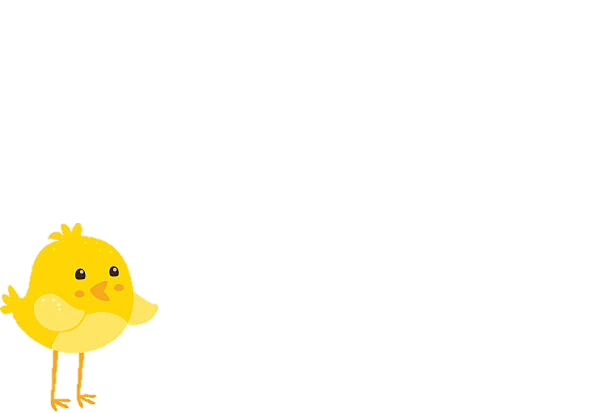 Intro – BIG Digestive System Diagram out
Advanced – Piece of paper and something to write with out; go to Weekly Course Calendar on phone
Reminders n’ Stuff:
CLUB MED Officer Candidate Applications due Friday
I am going to enter zeros for missing competencies next week…after grades are posted
Job Shadow needs?
Staff/Student Swap tomorrow!
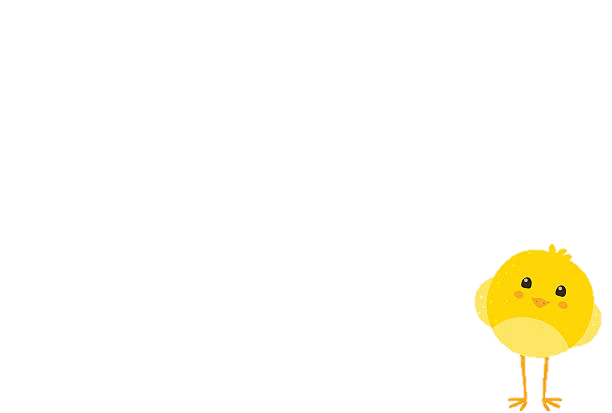 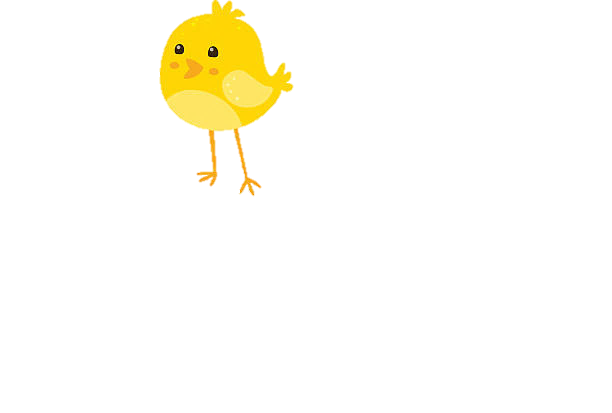 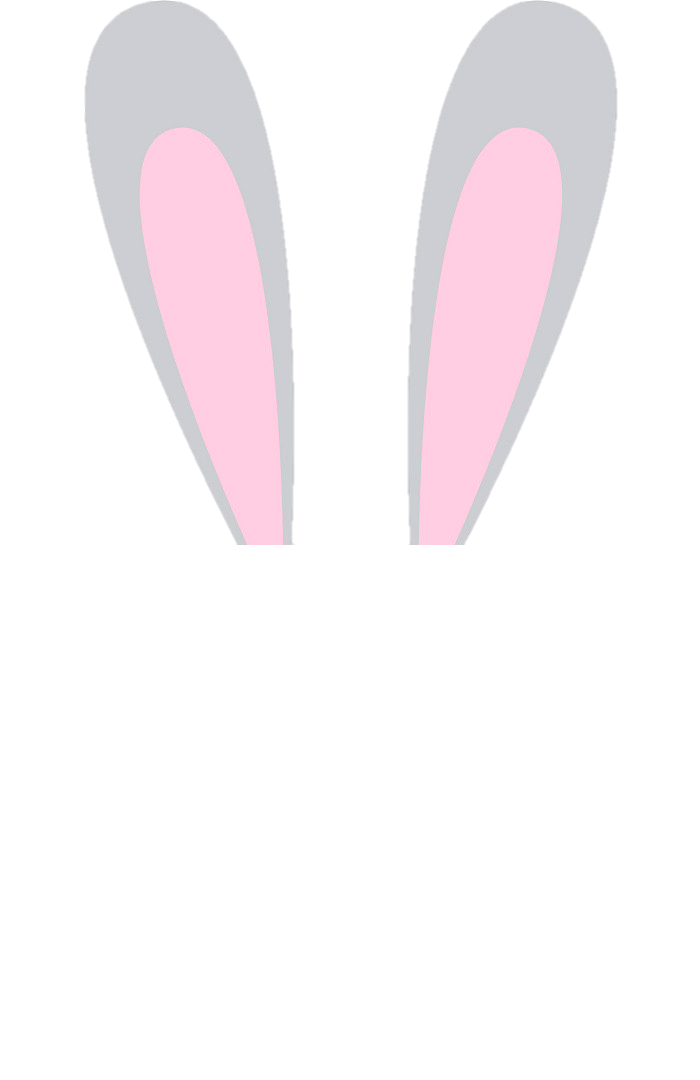 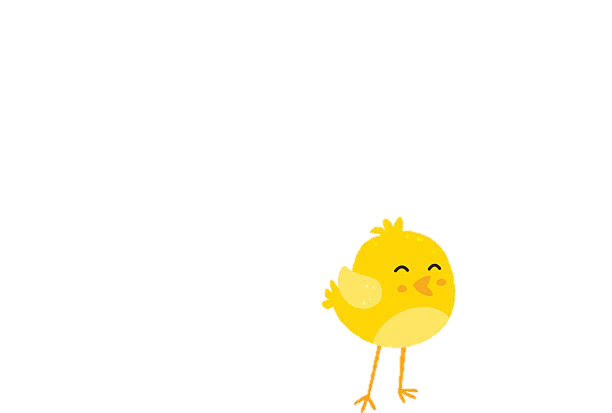 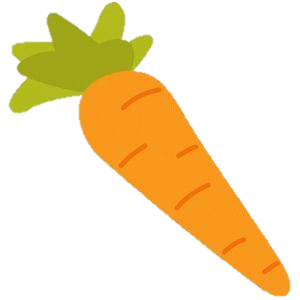 Today – April 16th
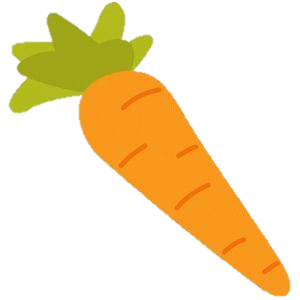 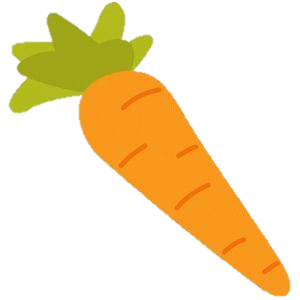 Introduction to Sports Medicine
Circulatory System Exam remediations emailed by Wednesday/Friday
Assignment:  Continue work on BIG Digestive System Diagram (due date TBD)
Advanced Sports Medicine
Progress Notes Entry #4 due Friday
Demo:  PNF Patterns and Vestibular Impact on Balance
Introduce rehab equipment in ATR
Activity:  Rehab at Work – Creating Exercises for Core Stability, Neuromuscular Control and Balance
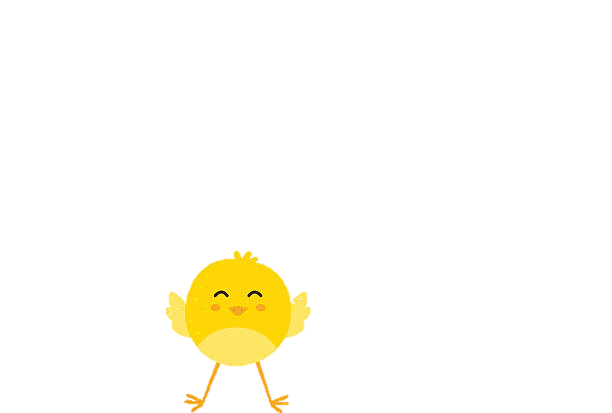 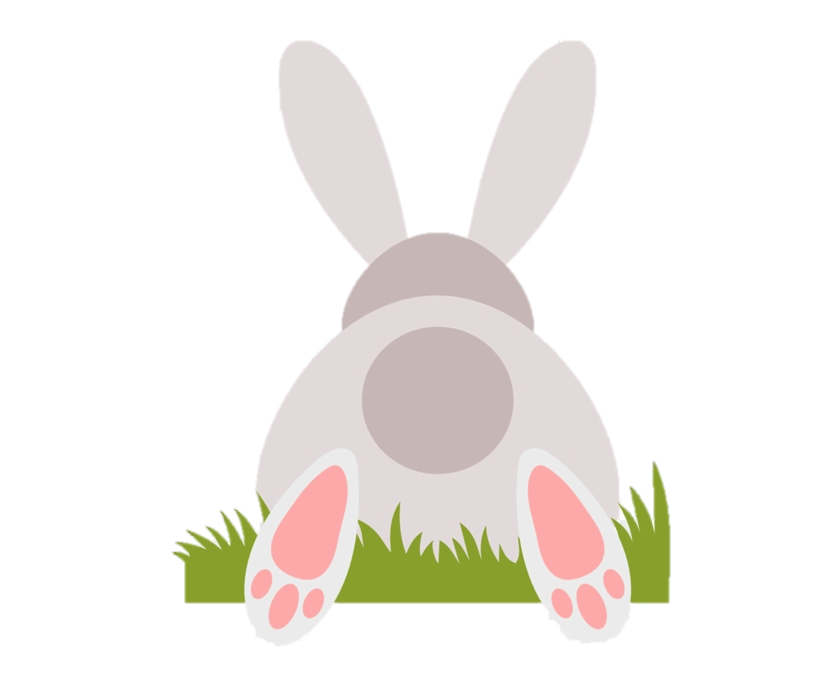 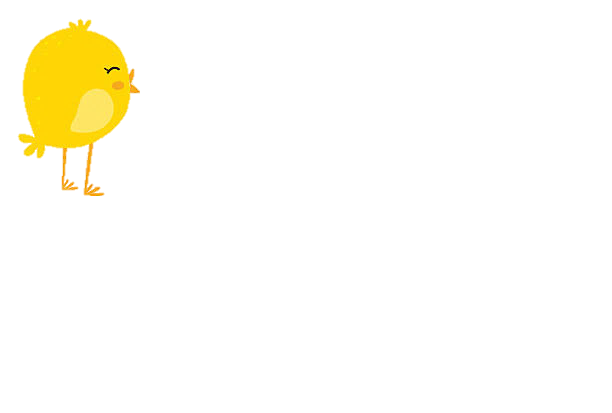 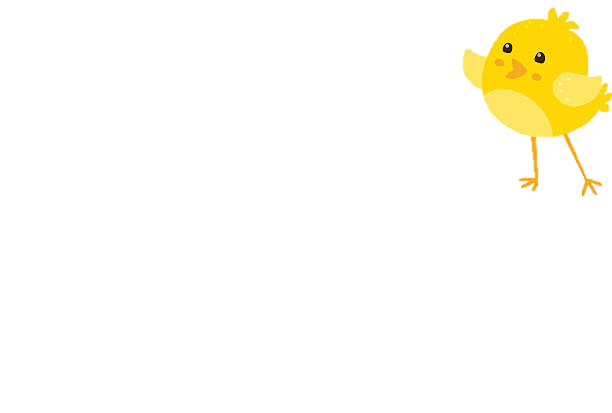 Digestive System Word Bank
Jejunum
Stomach
Anus
Esophageal Sphincter
Pancreas
Duodenum
Tongue
Pyloric Sphincter
Large Intestine
Liver
Gallbladder
Teeth
Nasal Cavity*
Soft Palate (Uvula)
Epiglottis
Pharynx
Esophagus
Ileum
Rectum
Appendix
Oral Cavity
Cecum 
Salivary Glands
Bile Duct
Hard Palate*
Mandible*
*Box not provided; just label & color the structure